PERMIT RENEWAL/CE AUDIT FAQS
Kansas Board of Accountancy
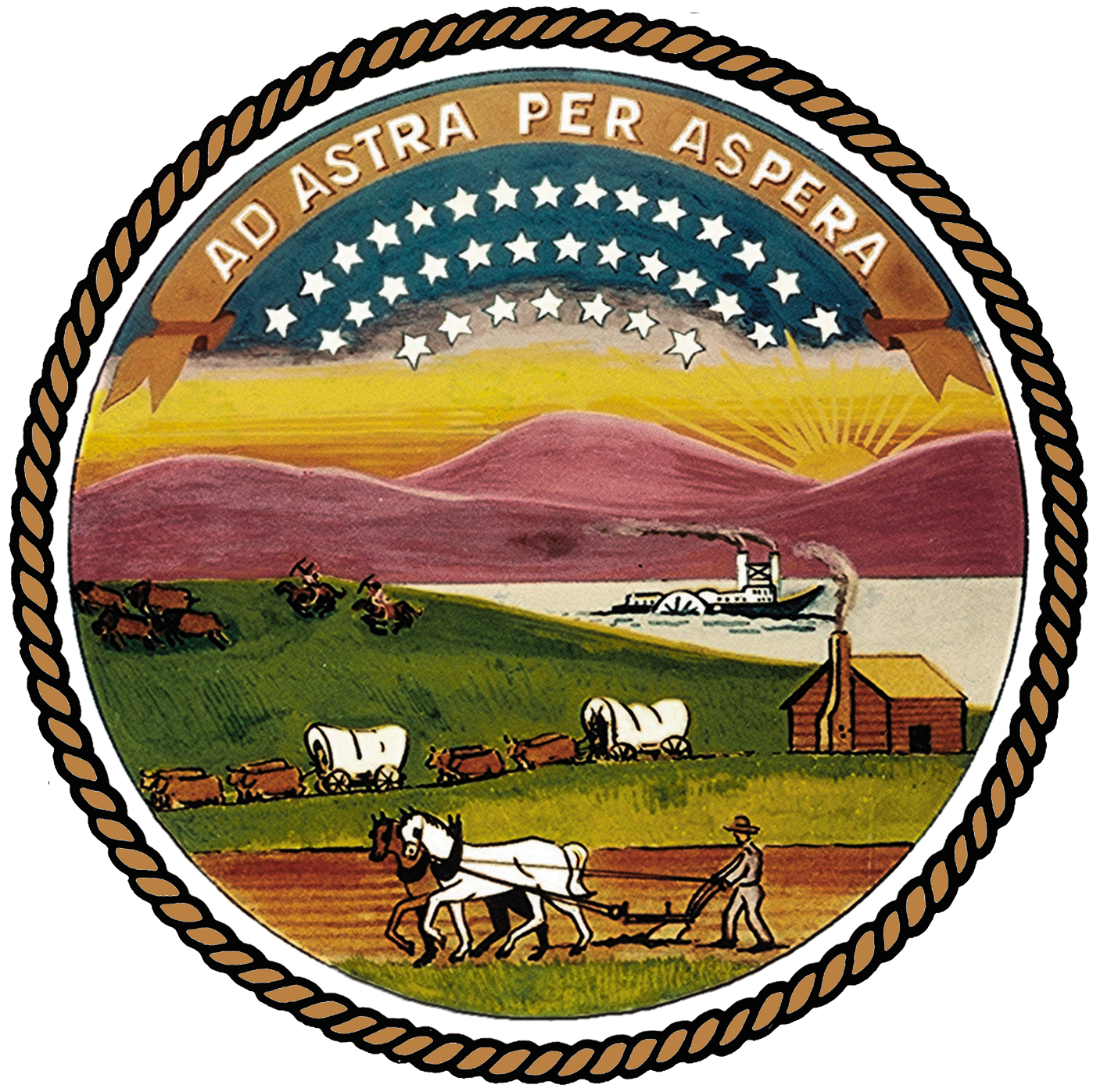 Applications for permits slated for renewal will be mailed to the permit holder by the Board on or around the first of June. Applicants may renew by paper or online; however, there are certain restrictions for online renewals. Those restrictions are included in the permit renewal instructions that accompany the application form or reflected online. Below are some FAQ’s that cover the requirements for permit renewals:
What are the CE requirements to renew my permit?
For those who are renewing an initial or reinstated permit, the number of pro-rated hours of CE required for renewal are shown in the CE Data Box on the permit renewal form.  For all others, the requirement is 80 hours of CE to be obtained within the renewal period.  Regardless of the number of CE hours required for renewal, 2 of those hours must be in ethics that directly relate to the practice of certified public accountancy.  Ethics courses are defined in K.A.R. 74-4-7(a)(2).  A person may not claim in support of permit renewal, CE hours that have not yet been completed, or for which they do not possess certificates of attendance/completion when submitting their renewal application.
What are the CE requirements to renew my permit?
Remember that all CPE hours claimed must be in accounting, auditing or related areas pursuant to K.S.A. 1-310.  The Regulations provide that CE topics such as consulting services, specialized knowledge and applications, taxation, management of a practice, ethics or personal development (see slide #10 below) may qualify for CE provided that they otherwise comply with the Regulations, including without limited, K.A.R. 74-4-7, K.A.R. 74-4-8 and K.A.R. 74-4-9.
What happens if I do not obtain all of my required CE during the renewal period, or I haven’t taken an acceptable ethics course within the renewal period?
Failure to meet the CE requirements for renewal during the renewal period may result in disciplinary action pursuant to K.S.A. 1-311 and an automatic penalty of 8 additional hours of CE, which must be obtained before a person may renew their permit.
How do I report my CE hours?
In the CE Data Box on the paper renewal form, or online, you will be asked to enter the number of CE credits obtained during the renewal period.  This is where you will indicate the number of CE hours completed, to include the 2 hours of ethics.  Do not include any carry forward hours in this total.  If you obtained any of the CE hours after the June 30 expiration date of your permit, you will indicate those hours on a separate line.  Remember that you may not renew your permit until you have obtained all of your CE hours, to include any penalty hours assessed pursuant to K.A.R. 74-4-7(f).
What about carry forward hours—are they allowed?
Yes. Up to 20 hours of carry forward CE hours may be credited for the next renewal period.  Any carry forward hours from the previous renewal period will be reflected in the CE Data Box on the permit renewal form.
What is the CE reporting period for my permit renewal?
July 1 of the renewal year 
to June 30 of the expiration year.
Does Kansas have specific CE requirements for accounting and attest?
No. The only specific CE course requirement is 2 hours of ethics.
What are the requirements for self-study and/or webinar  (group internet courses)?
These types of courses must meet one of the following three requirements: (1) sponsored through the AICPA; (2) sponsored through a state CPA Society; or (3) be approved by NASBA for the specific type of delivery method at issue.
Is there a limit on the number of self-study or webinar hours?
No.
What about instructor/preparation hours?  May they be claimed, and if so, how much?
Hours devoted to actual preparation time by an instructor, discussion leader, or speaker for formal programs shall be computed at a maximum of up to twice the number of CE credits that a participant would be entitled to receive, in addition to the time for presentation, but only to the extent that such  hours   contribute to the professional competence of the applicant.
What about instructor/preparation hours?  May they be claimed, and if so, how much?
Repeated presentations of the same course shall not be counted unless it is demonstrated that the program content involved was substantially changed and the change required significant additional study or research.  Hours served as an instructor or discussion leader or speaker, to include preparation, are limited to 50% of the total number of hours of CE required for permit renewal.
What about personal development hours?  May they be claimed, and if so, how much?
Hours from programs in personal development shall not exceed 30% of the total number of CE hours required for permit renewal.  Personal development courses are defined as courses that deal with self-management and self-improvement both inside and outside of the business environment, shall be limited to courses on communication, leadership, character development, dealing effectively with others, interviewing, counseling, career planning, emotional growth and learning, and social interactions and relationships.
What if I am chosen for audit of my CE?
If chosen for audit of your CE, you will be notified, either at the time you renew online or after your paper renewal application has been processed.  You will have 30 days to provide the Board with proof of the CE hours claimed (K.A.R. 74-4-9).  You will be required to provide a completed CE Report Form (which is available in pdf and excel format on the Board’s webpage) as well as copies of certificates of attendance/completion for all CE hours claimed.
What if I am chosen for audit of my CE?
If claiming hours taken at a college for semester credit, a copy of an official transcript is required.  For in-house courses claimed, a copy of the sign-in sheets reflecting the topic of the course, the presenter of the course, the length of time of the course, as well as an outline of the course is required, unless the firm issues an official certificate of attendance.
If you have any questions concerning your permit renewal, please contact the Board office.
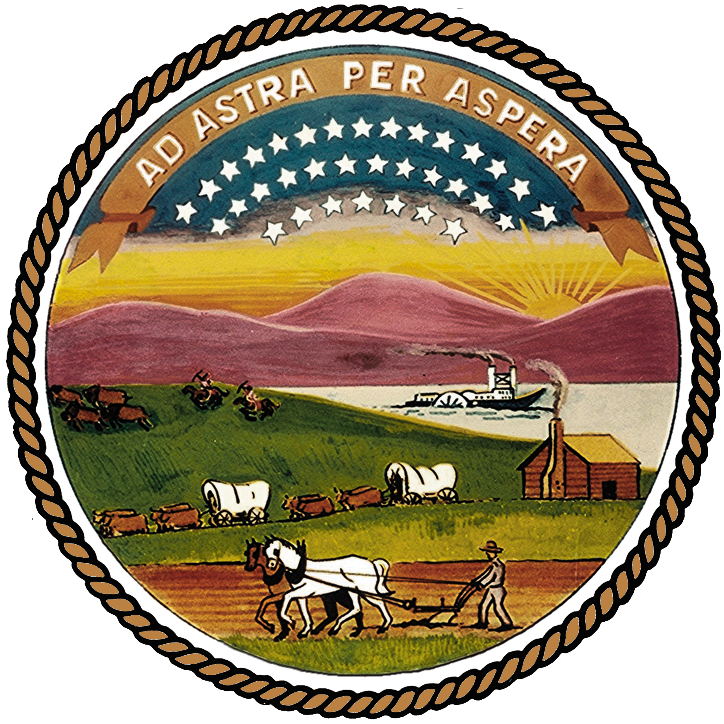 Phone:  785-296-2162
Email:  ksboa@ks.gov    
Web:  www.ksboa.org
http://www.ksboa.org/contactus.htm